Názvy v závorce jsou pouze doplňující, ke zkoušce nejsou bezpodmínečně potřebné.
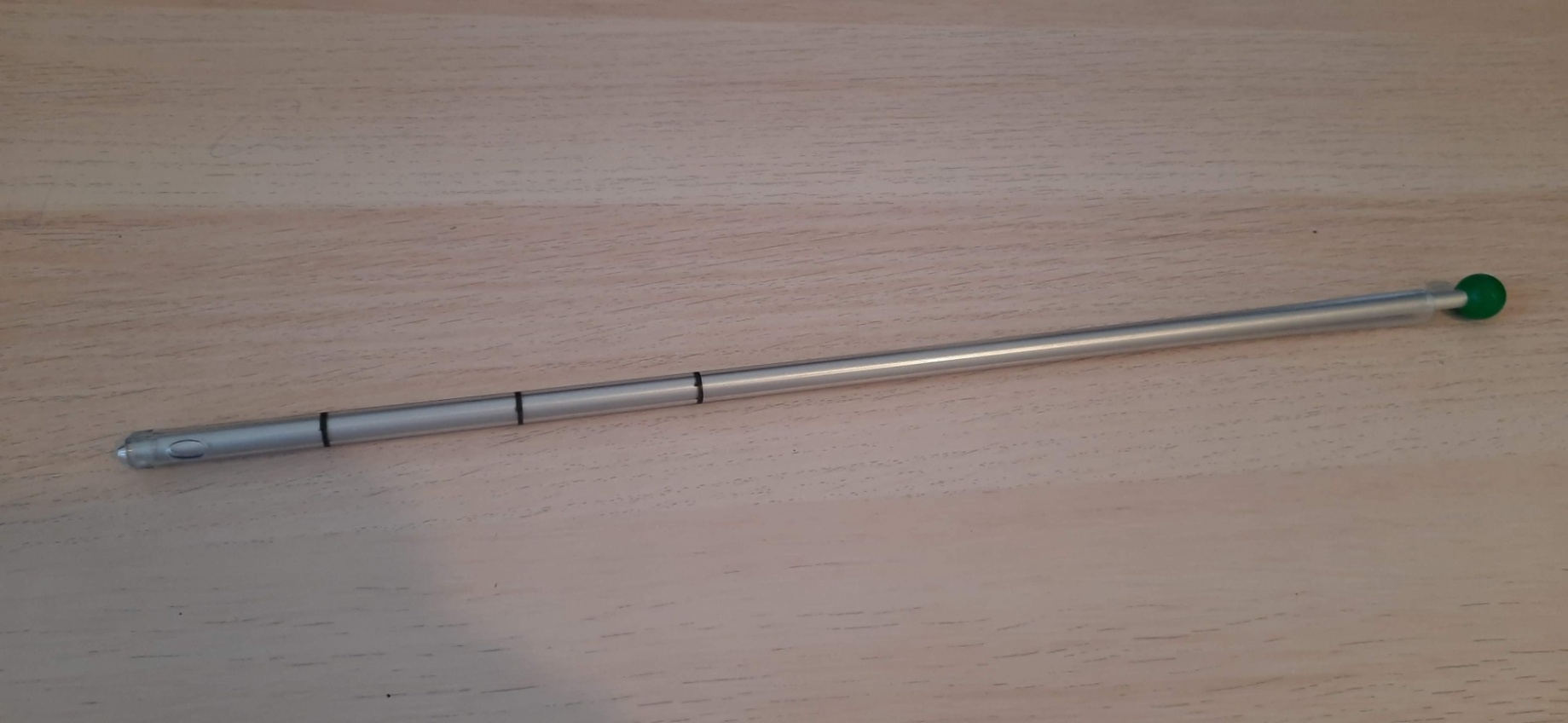 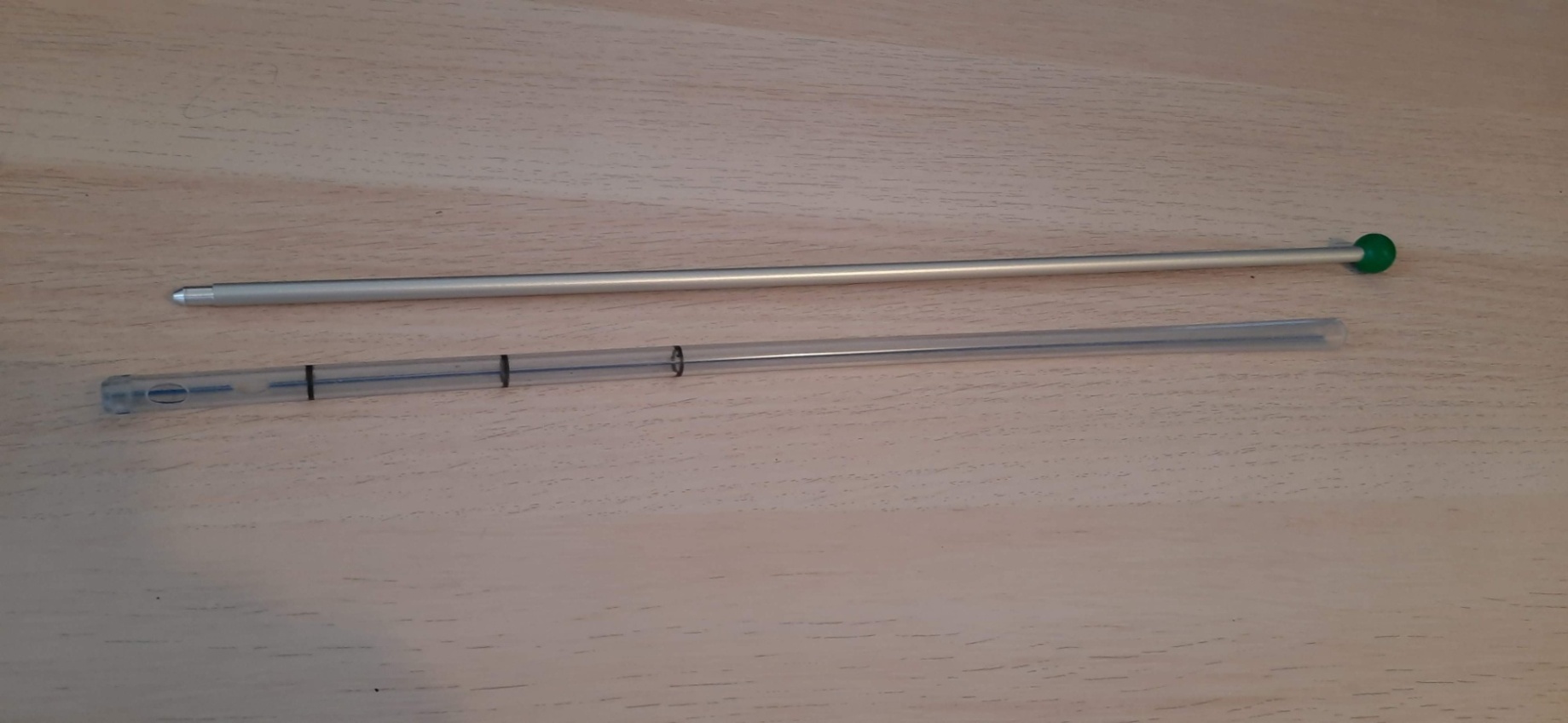 [Speaker Notes: Hrudní drén se zavaděčem

Chest tube and introducer]
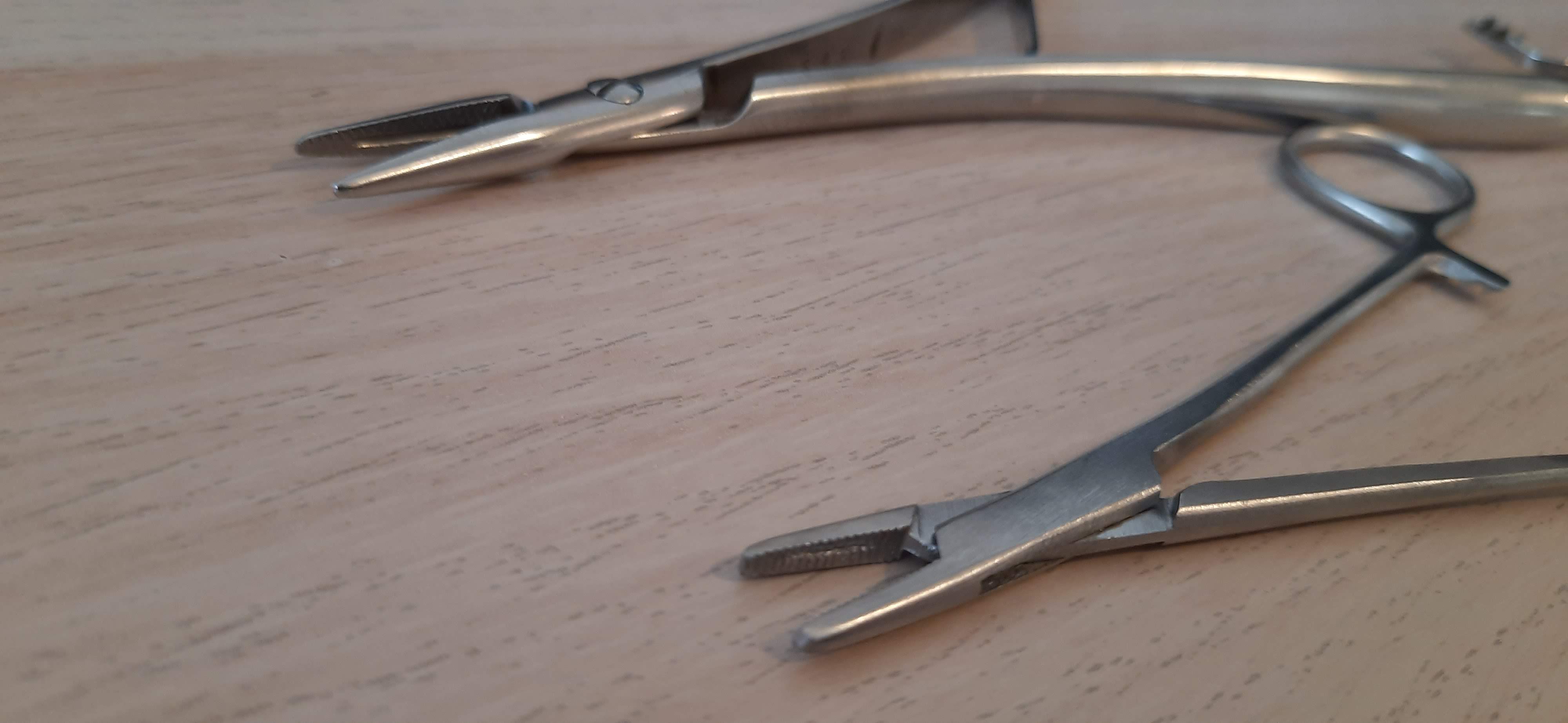 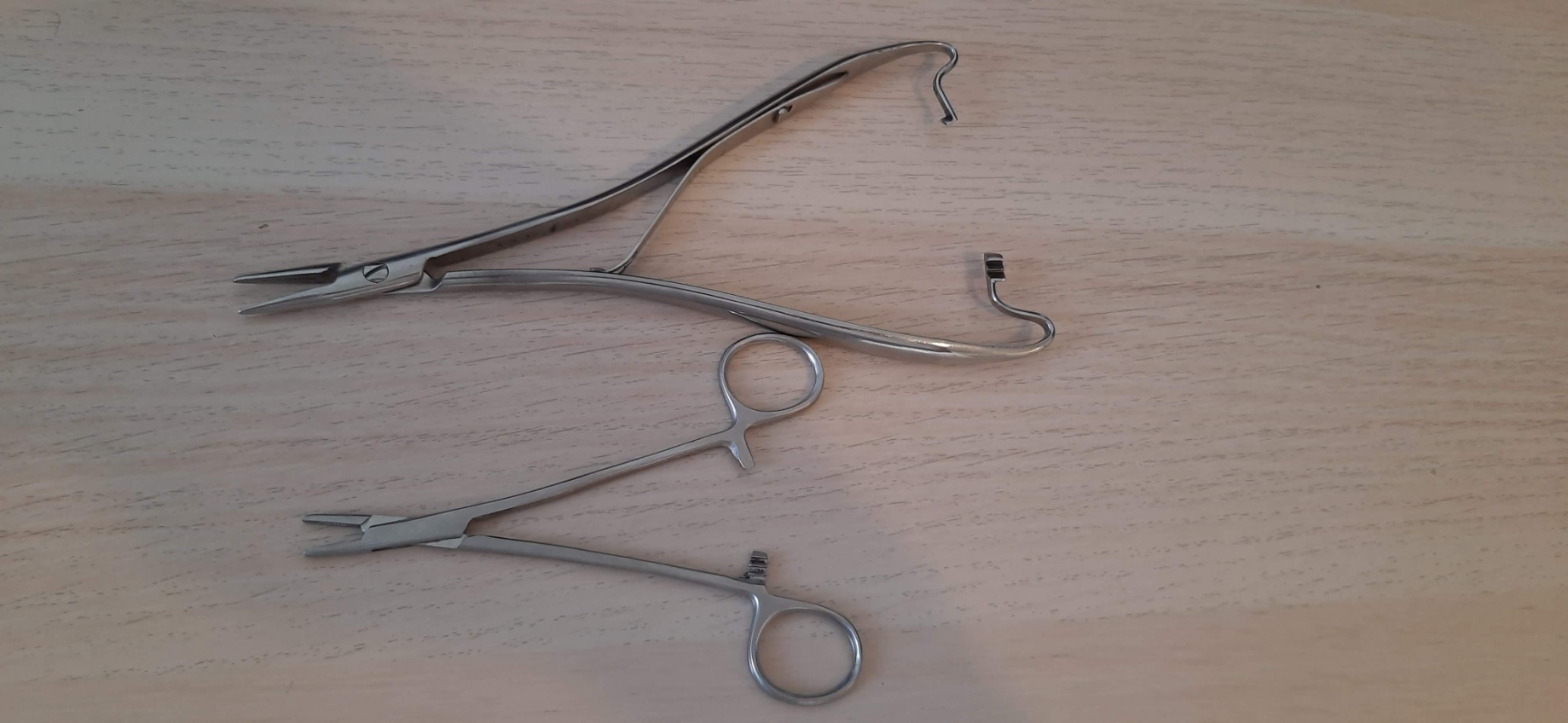 [Speaker Notes: Jehelce (nahoře provedení Mathieu / „autofix“ dole Hegar)
Needle driver]
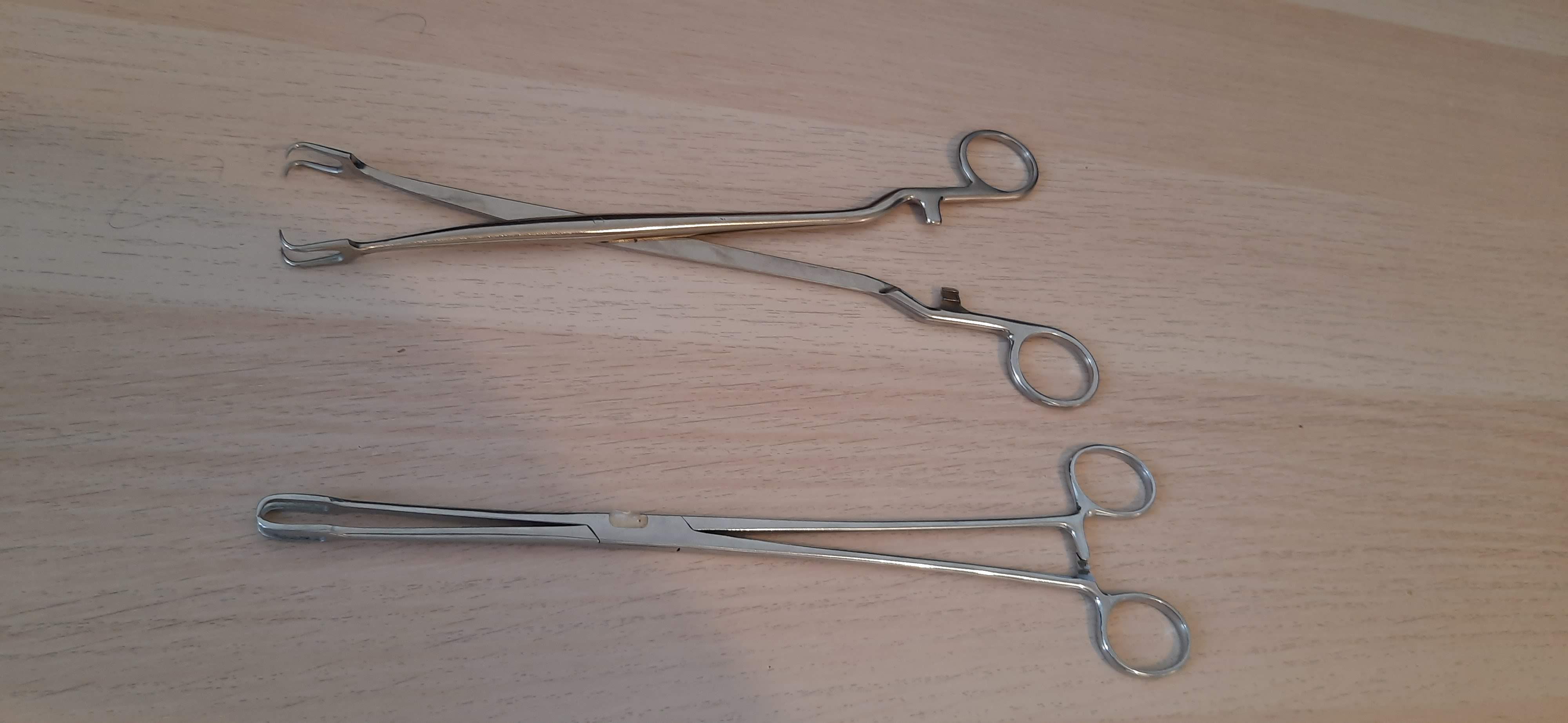 [Speaker Notes: Kleště americké dvouzubé

Double-toothed tenaculum]
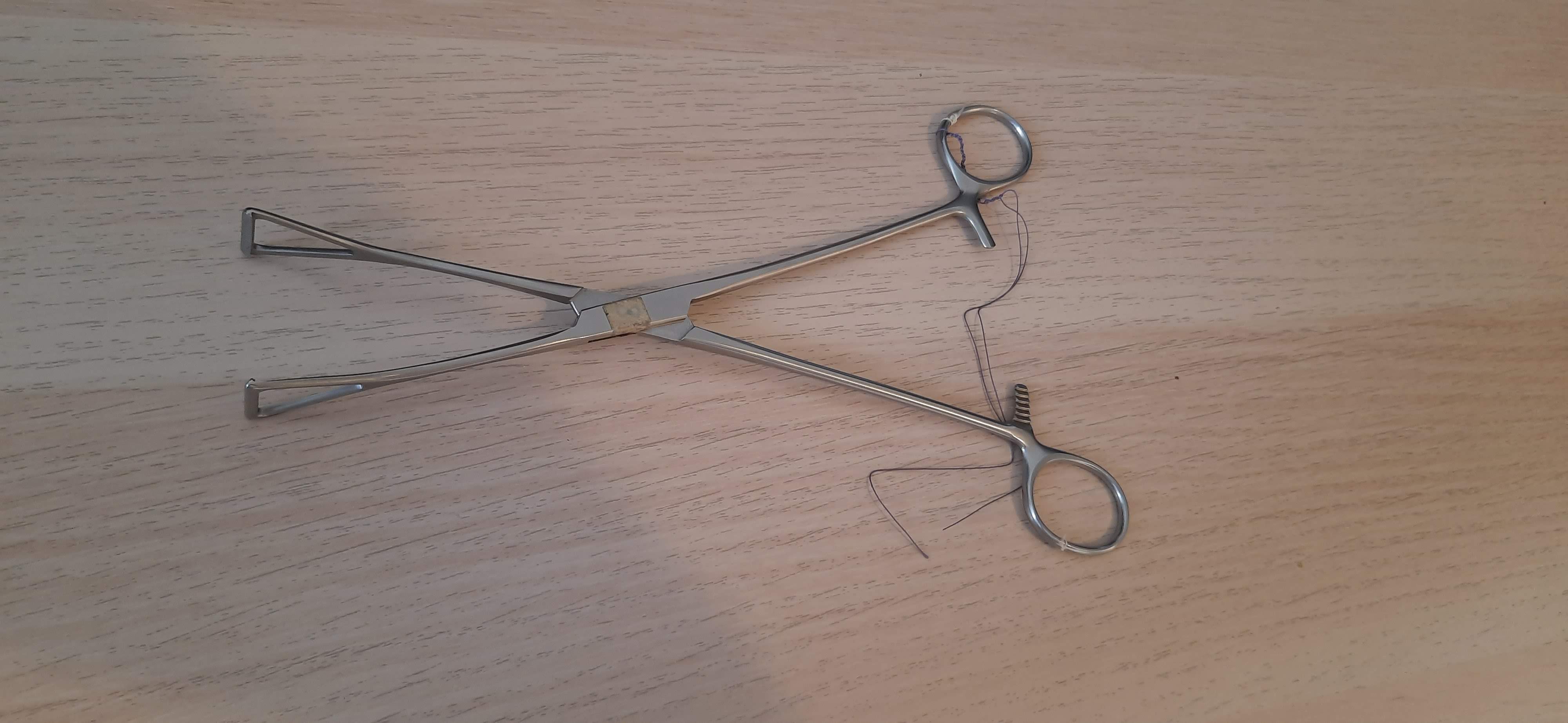 [Speaker Notes: Duval kleště (nitě k nástroji nepatří)
Duval clamp]
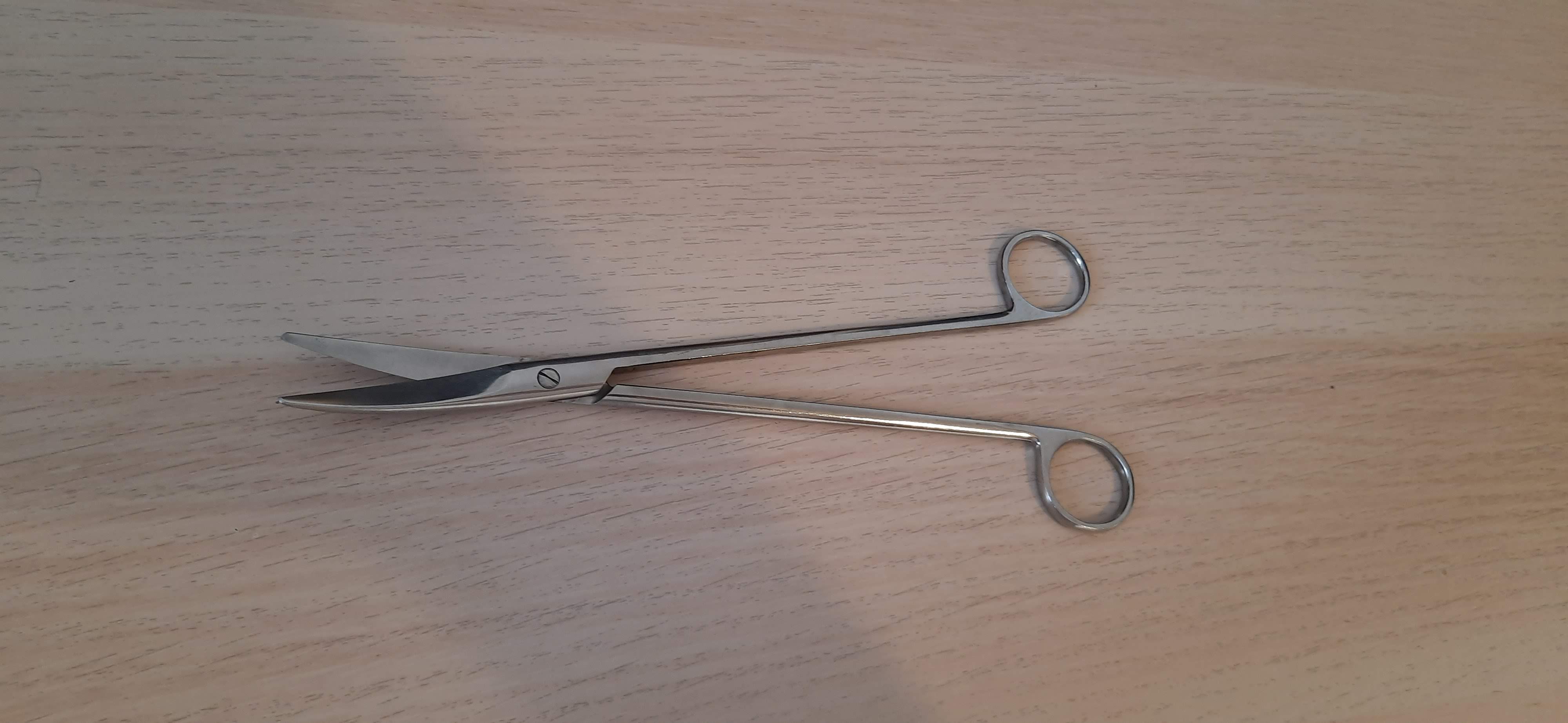 [Speaker Notes: Nůžky

Scissors]
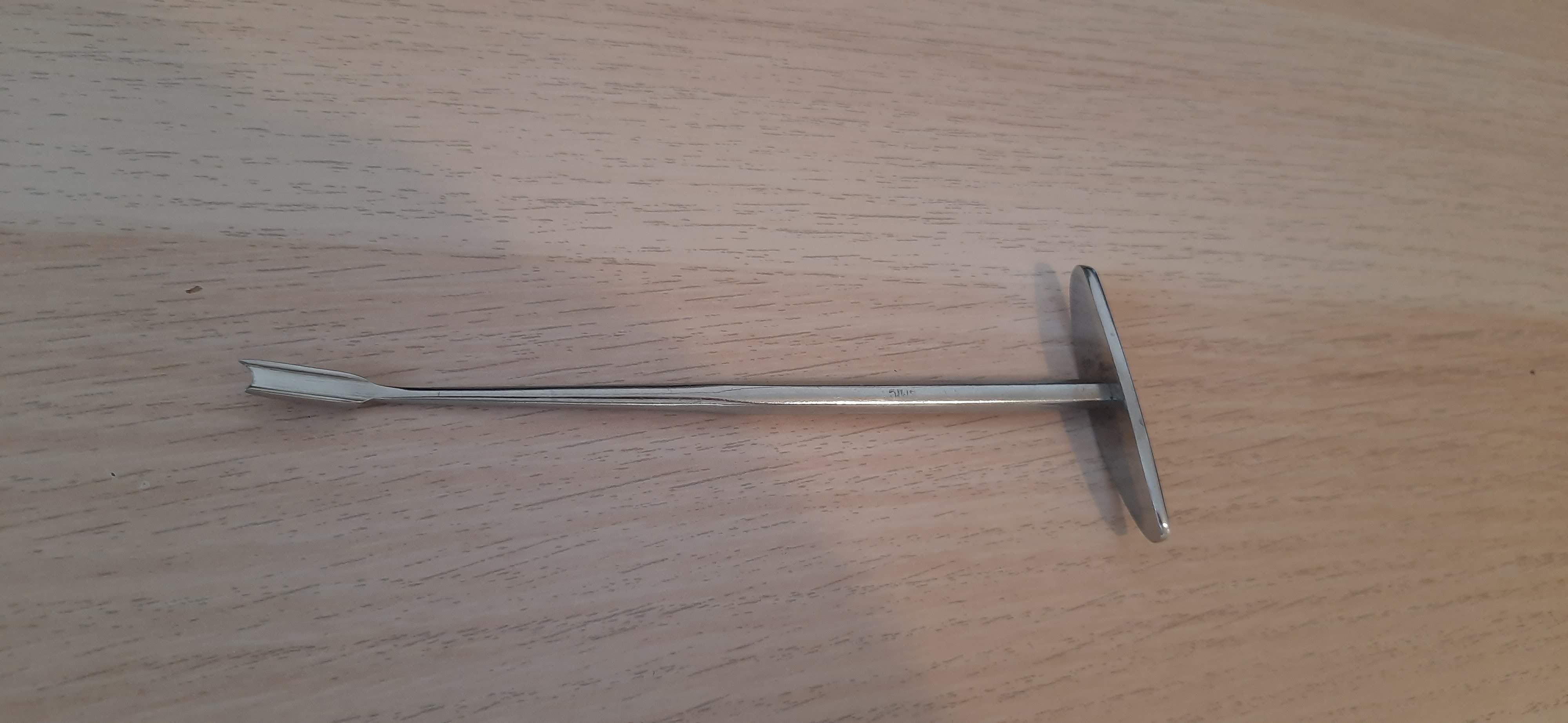 [Speaker Notes: Meniskotom

Meniscotome]
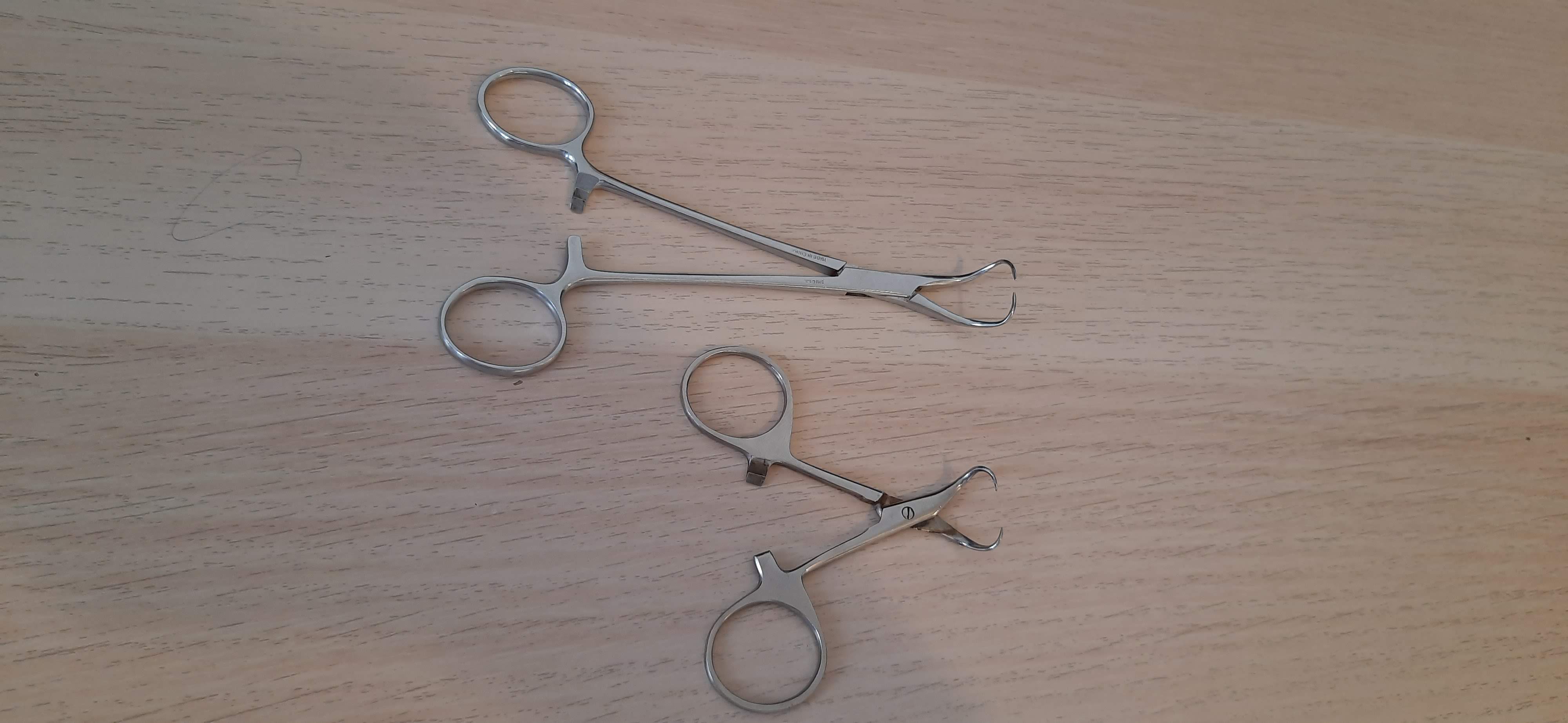 [Speaker Notes: Backhaus svorka
Backhaus towel clamp]
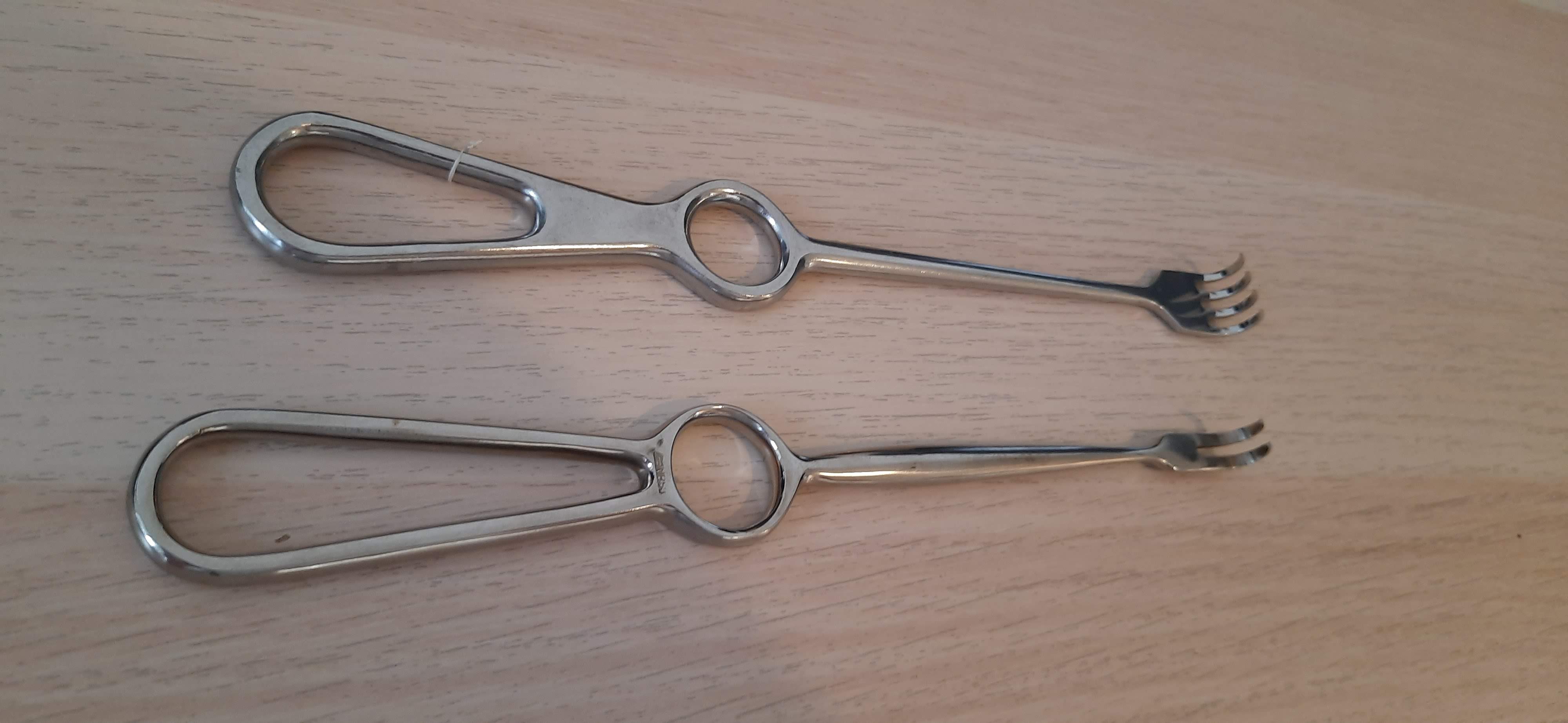 [Speaker Notes: Ostrý hák (Volkmannův hák čtyřzubý/dvouzubý)
Retractor]
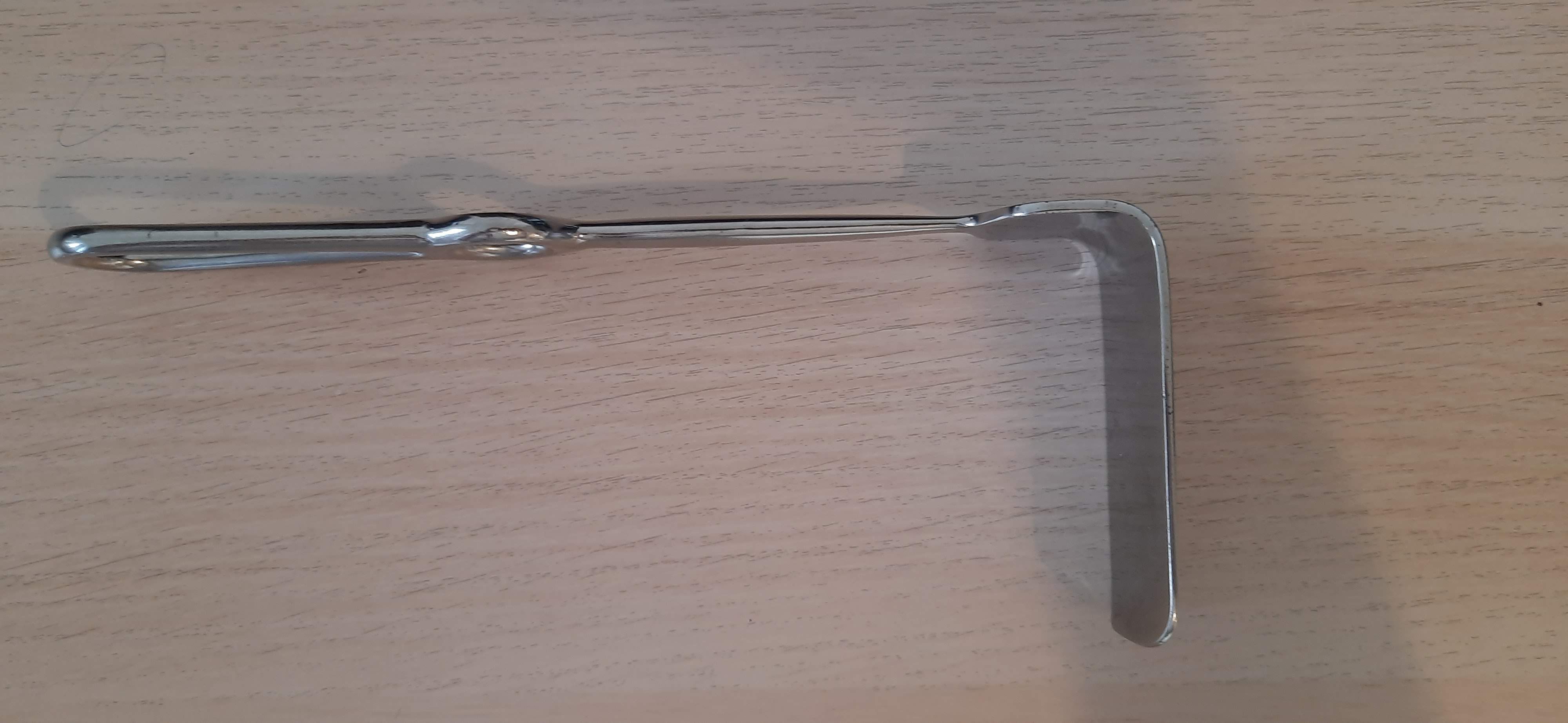 [Speaker Notes: Plochý břišní hák / Ekartér 

abdominal retractor]
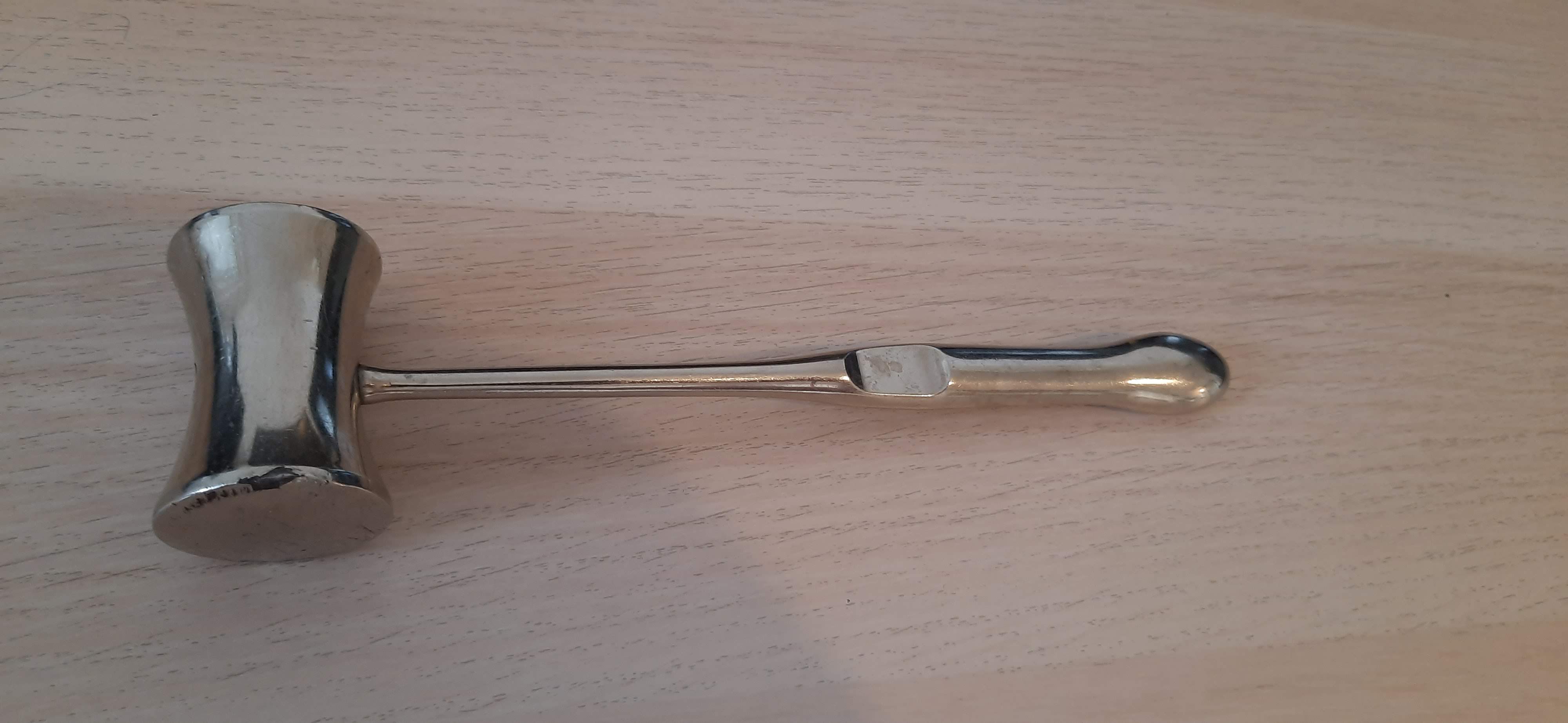 [Speaker Notes: Kladivo
Hammer]
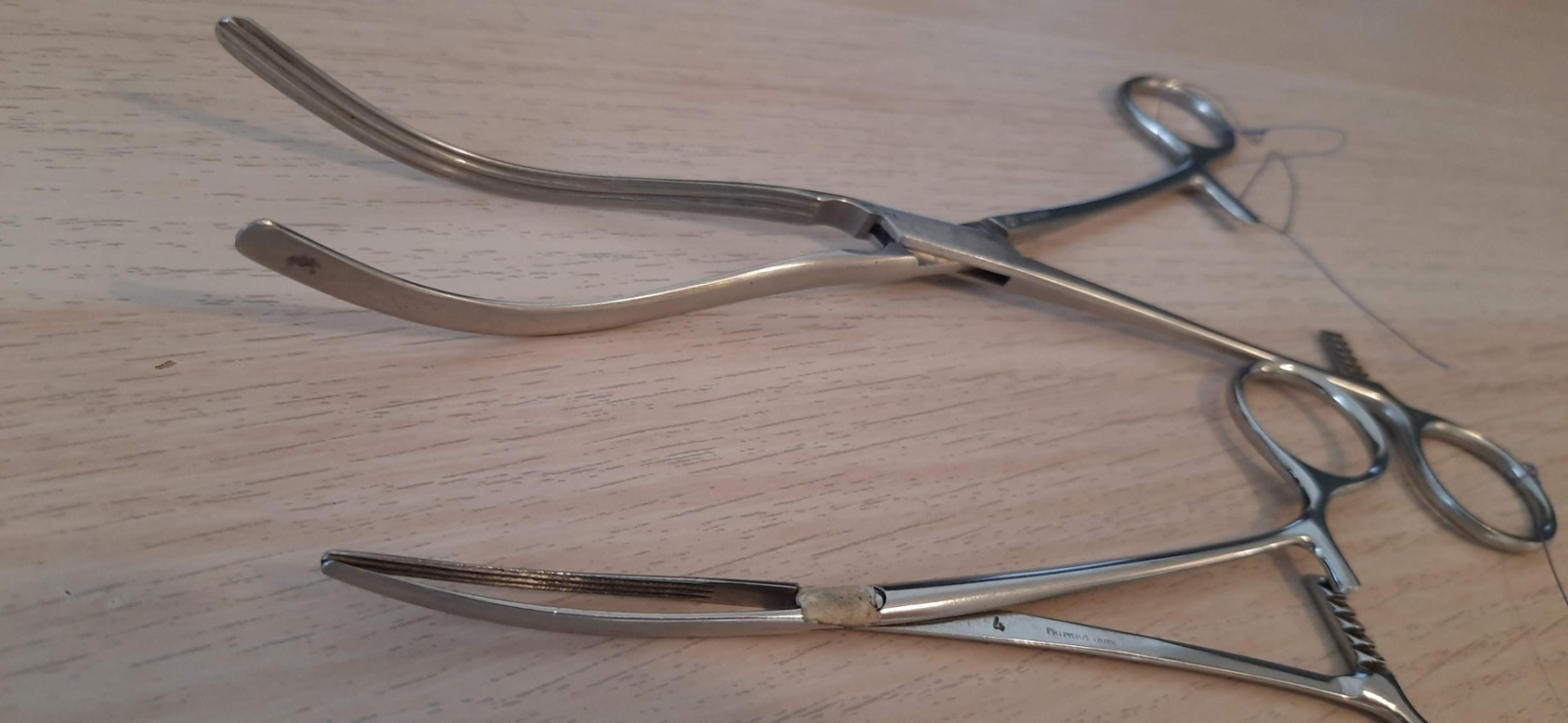 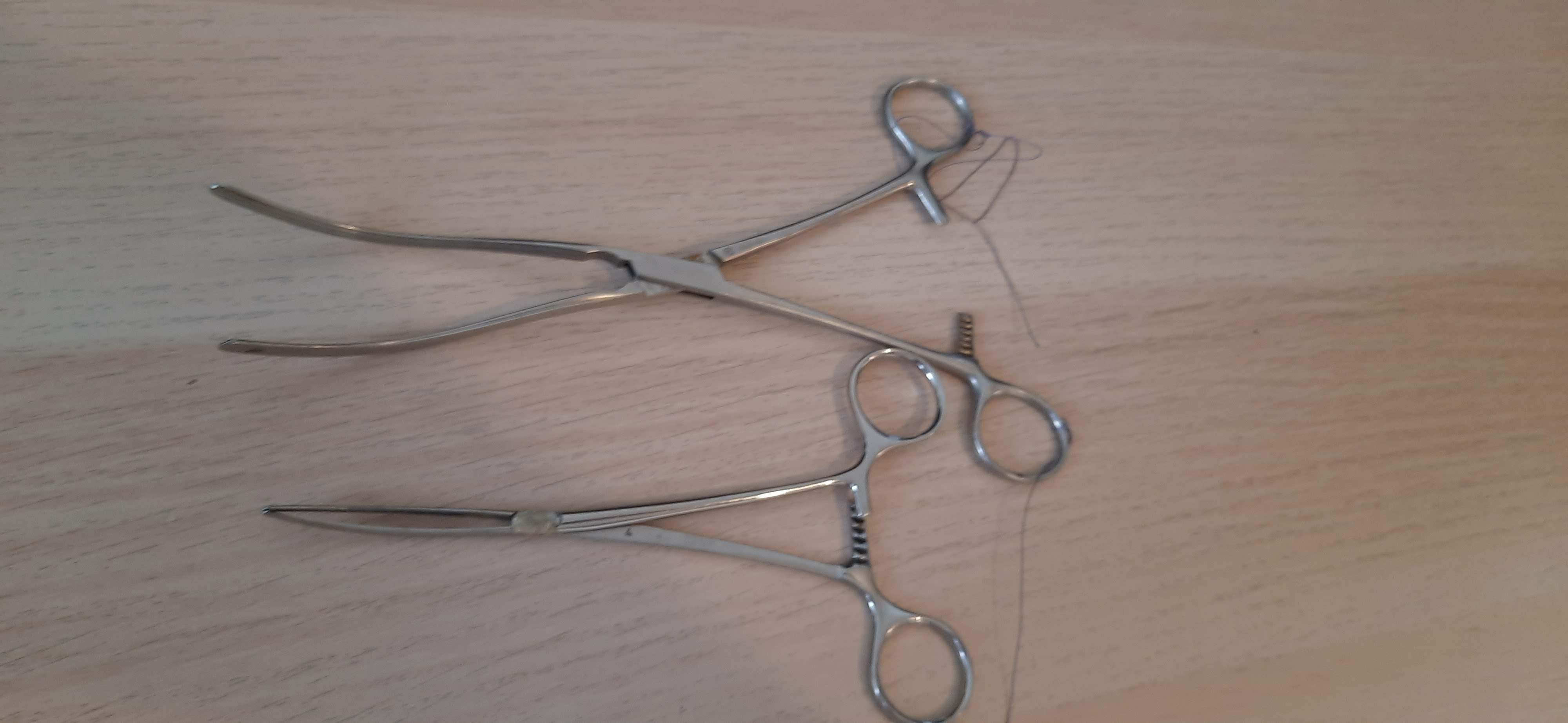 [Speaker Notes: Střevní svorka

Intestinal clamp]
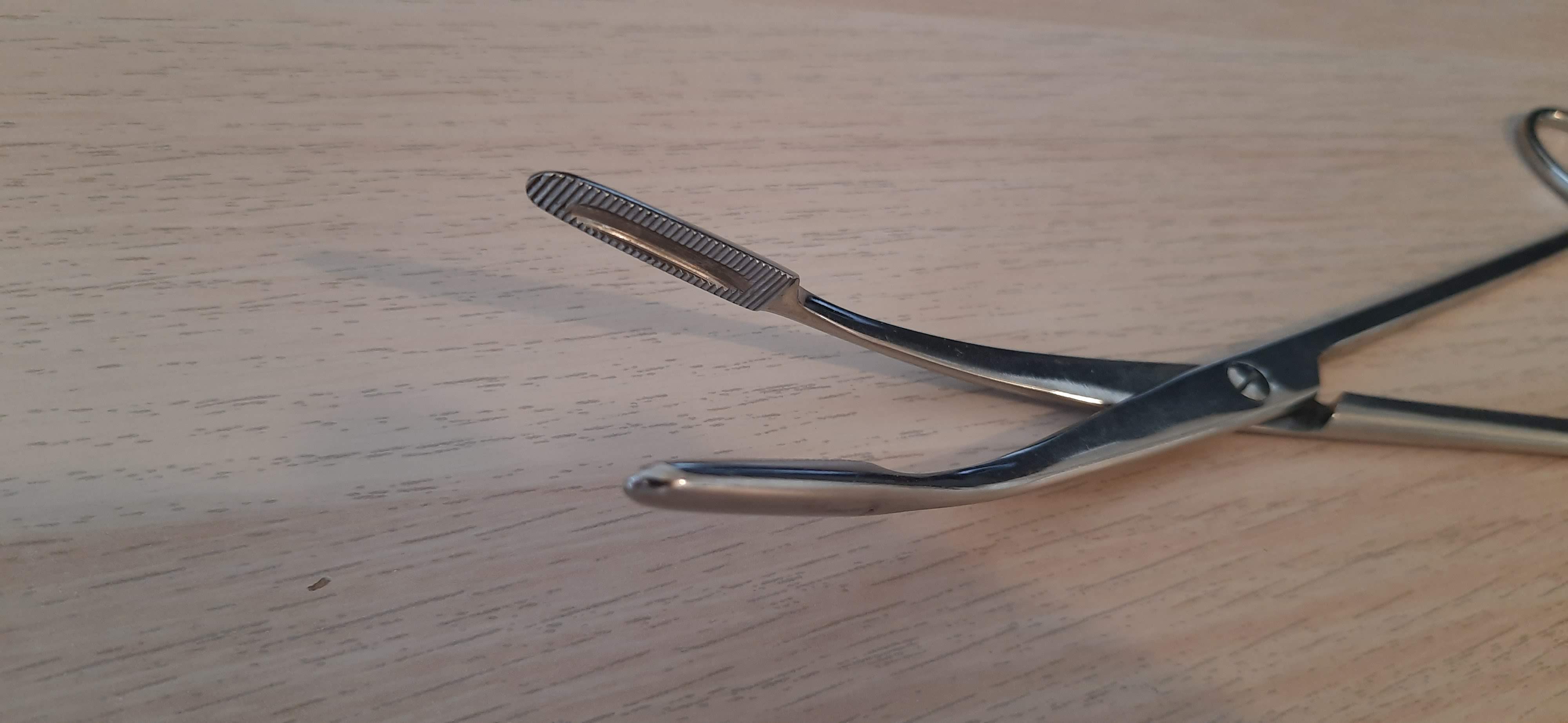 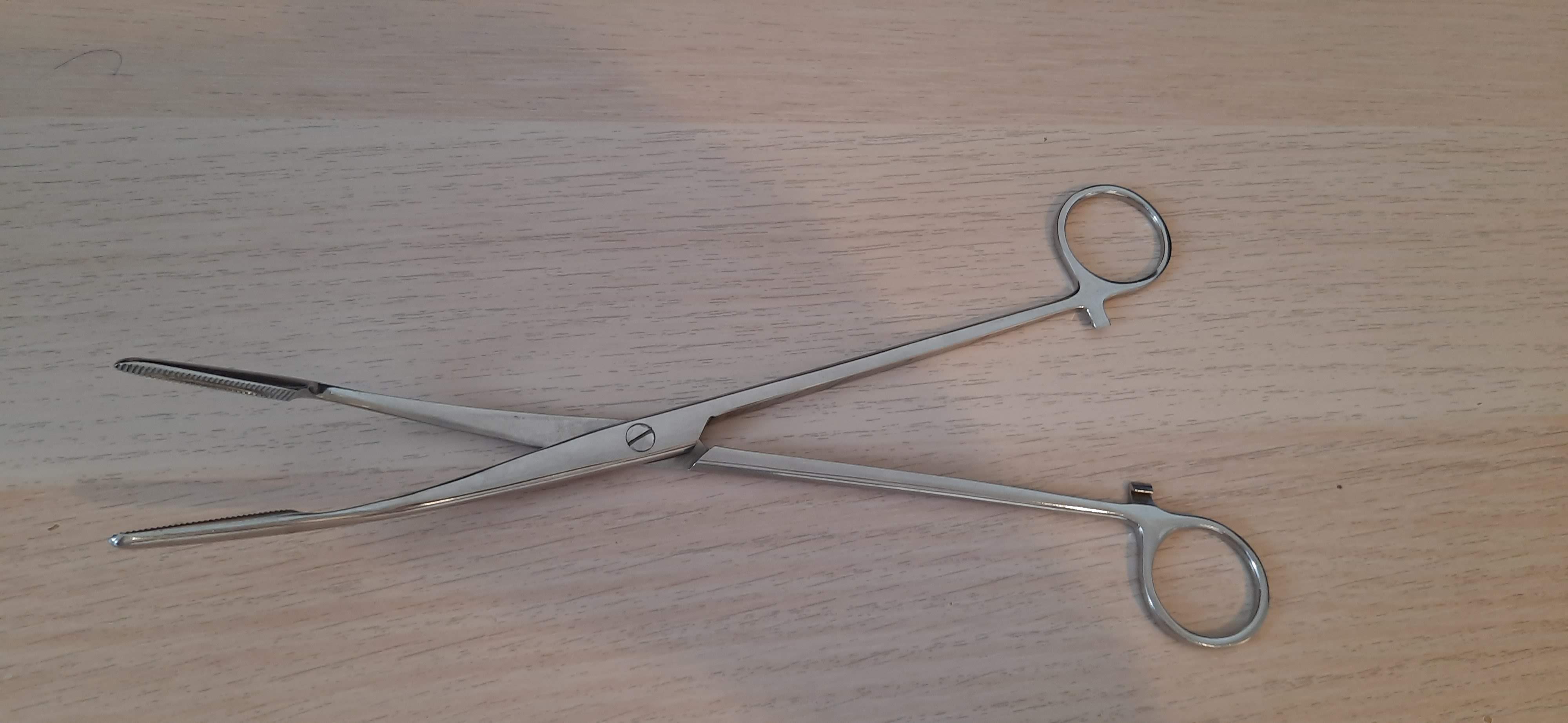 [Speaker Notes: Tamponové kleště („podávky“)

Gross-Maier forceps]
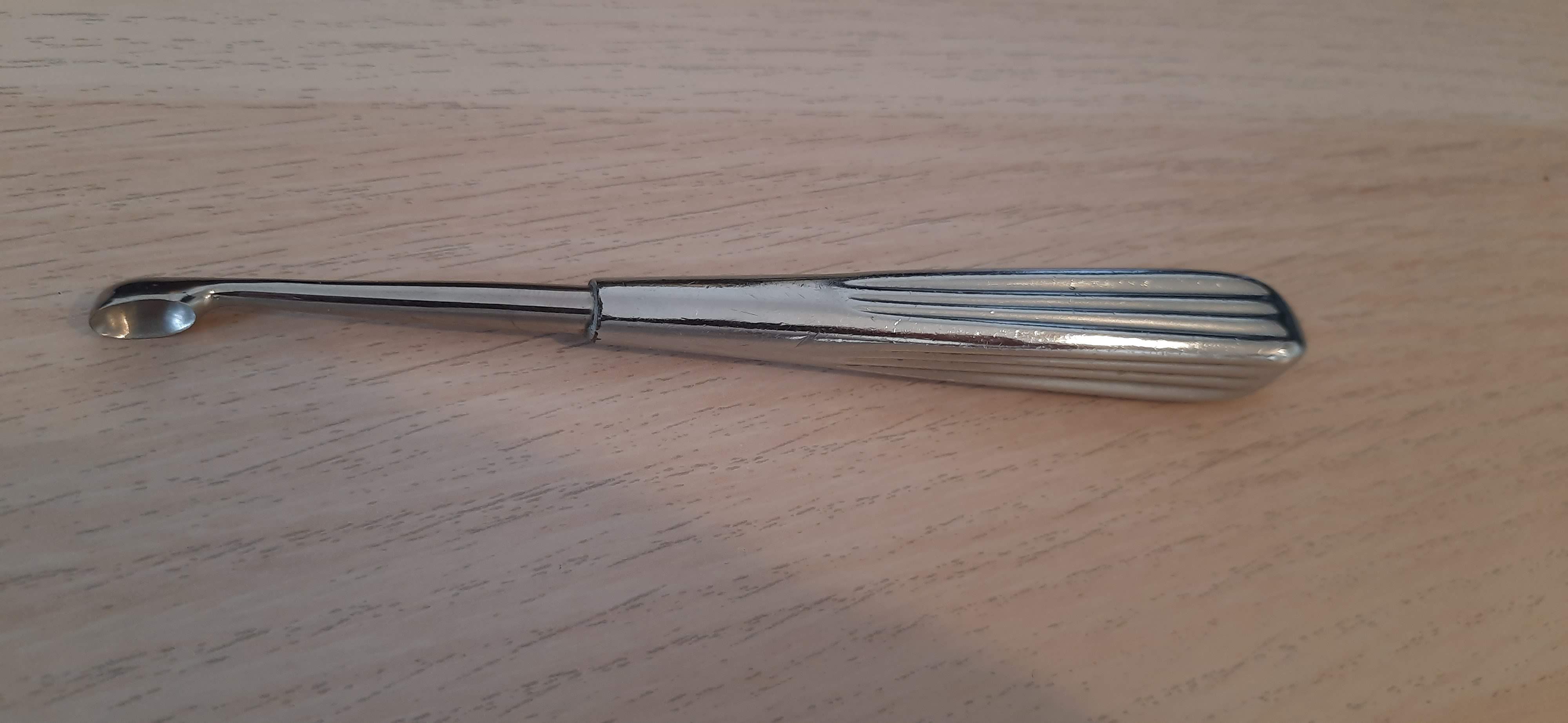 [Speaker Notes: Ostrá lžička

Bone curette]
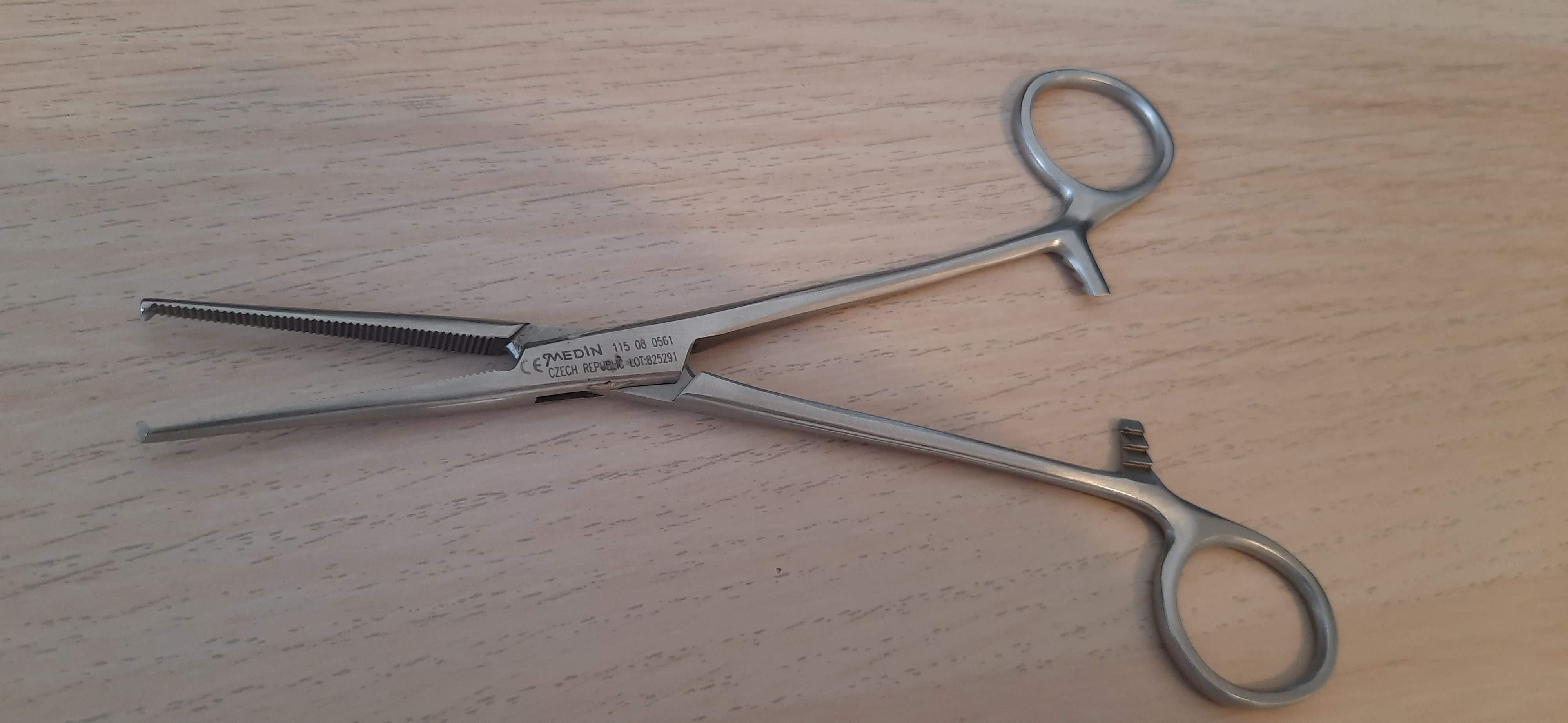 [Speaker Notes: Kocher / Kocher svorka

Kocher / Kocher clamp / Kocher forceps]
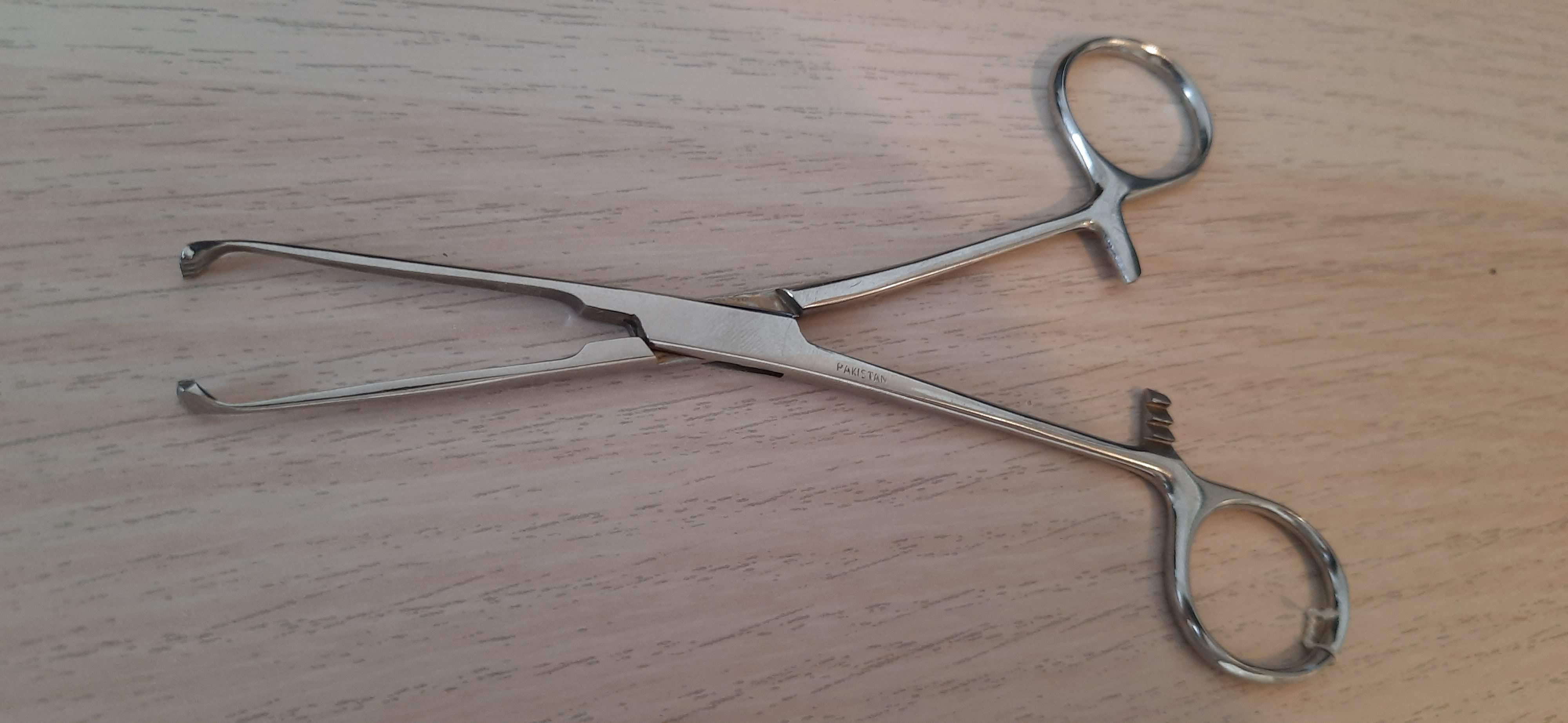 [Speaker Notes: Allis kleště

Allis (Allis clamp)]
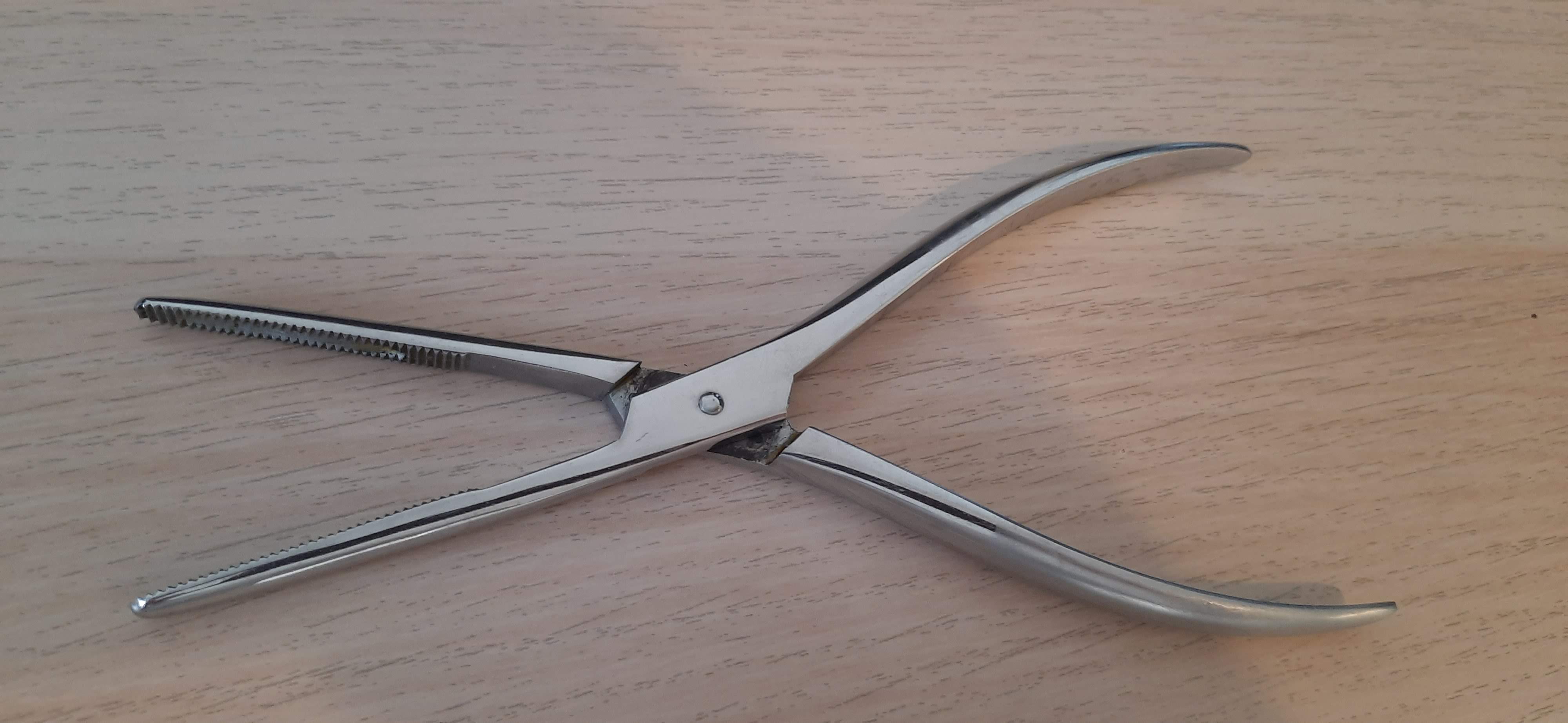 [Speaker Notes: Kleště]
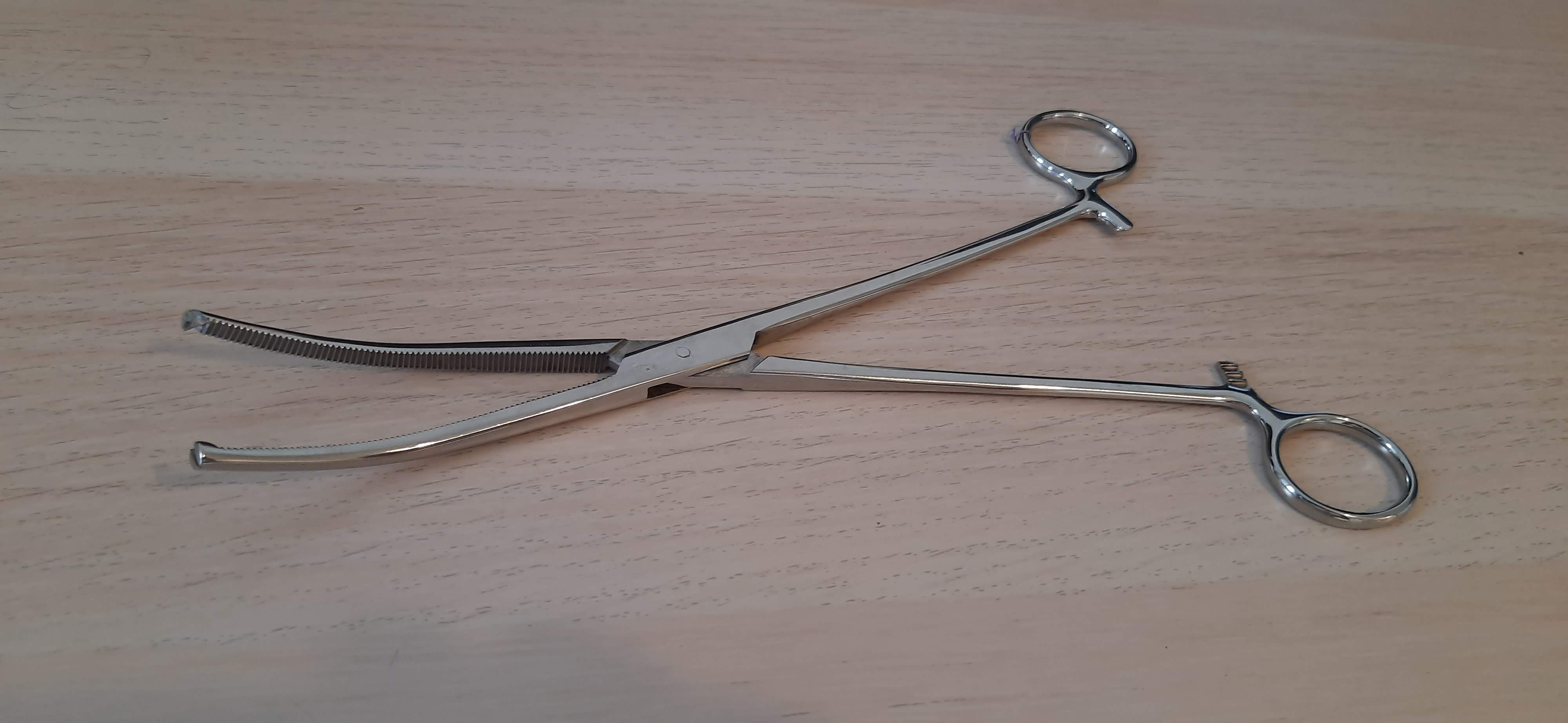 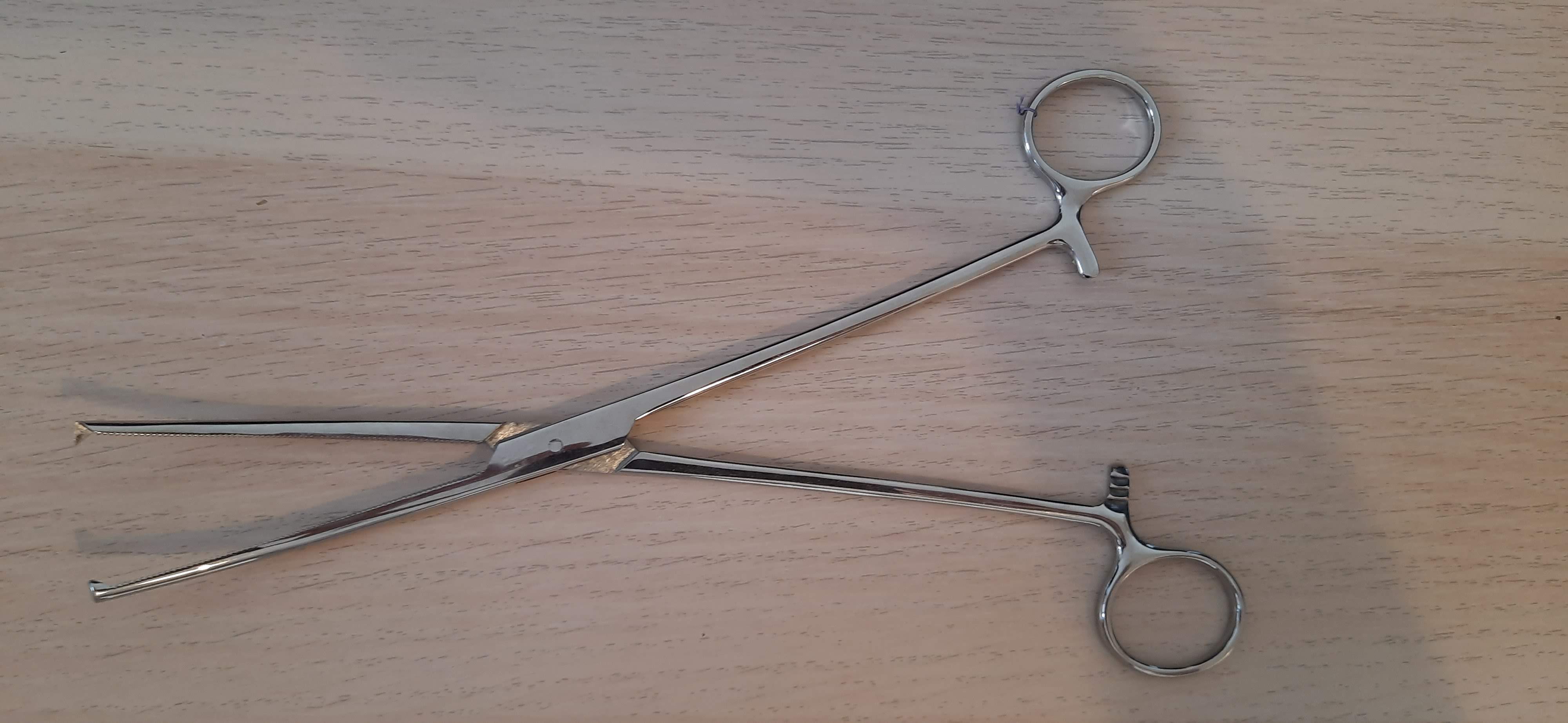 [Speaker Notes: Mikulicz svorka

Mikulicz forceps/clamp]
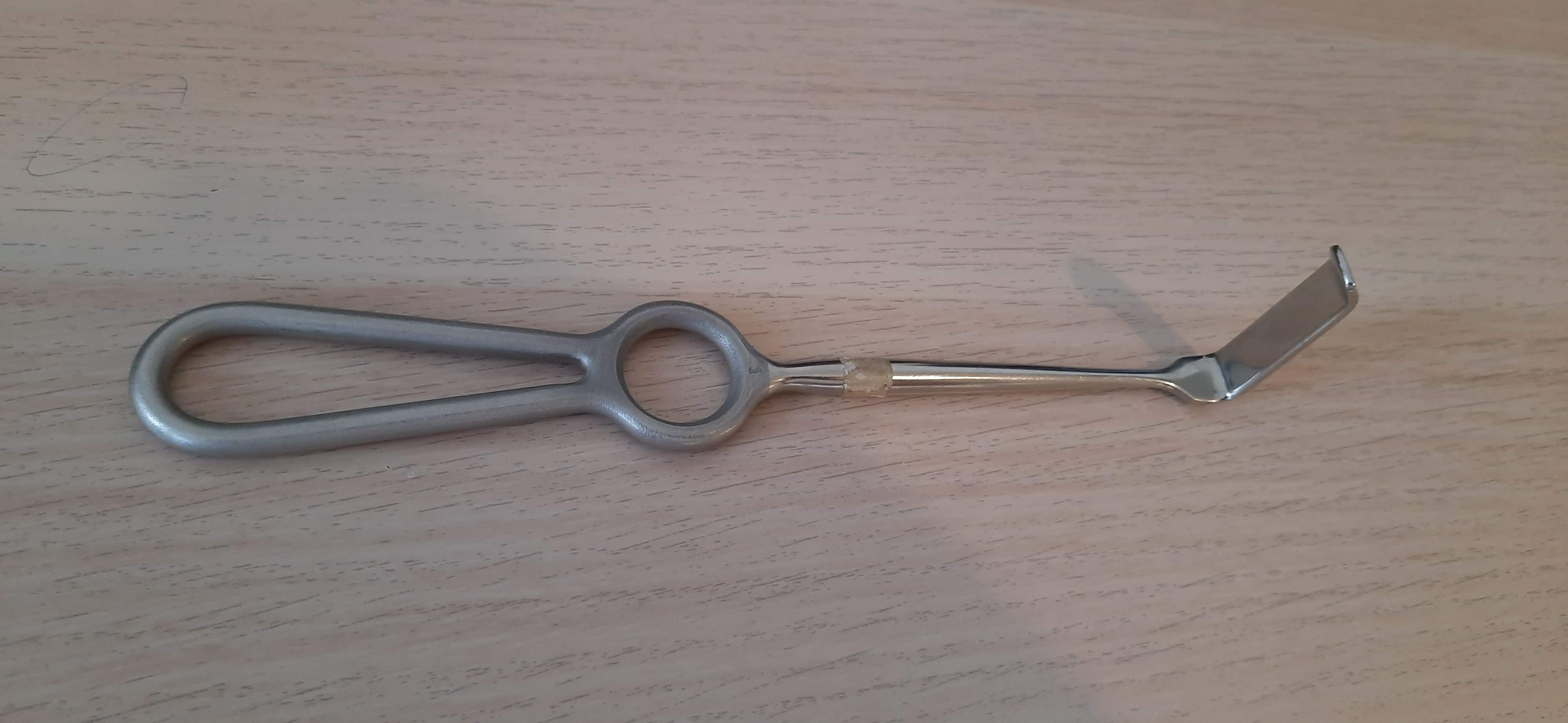 [Speaker Notes: Hák (Langenbeck)

Langenbeck retractor]
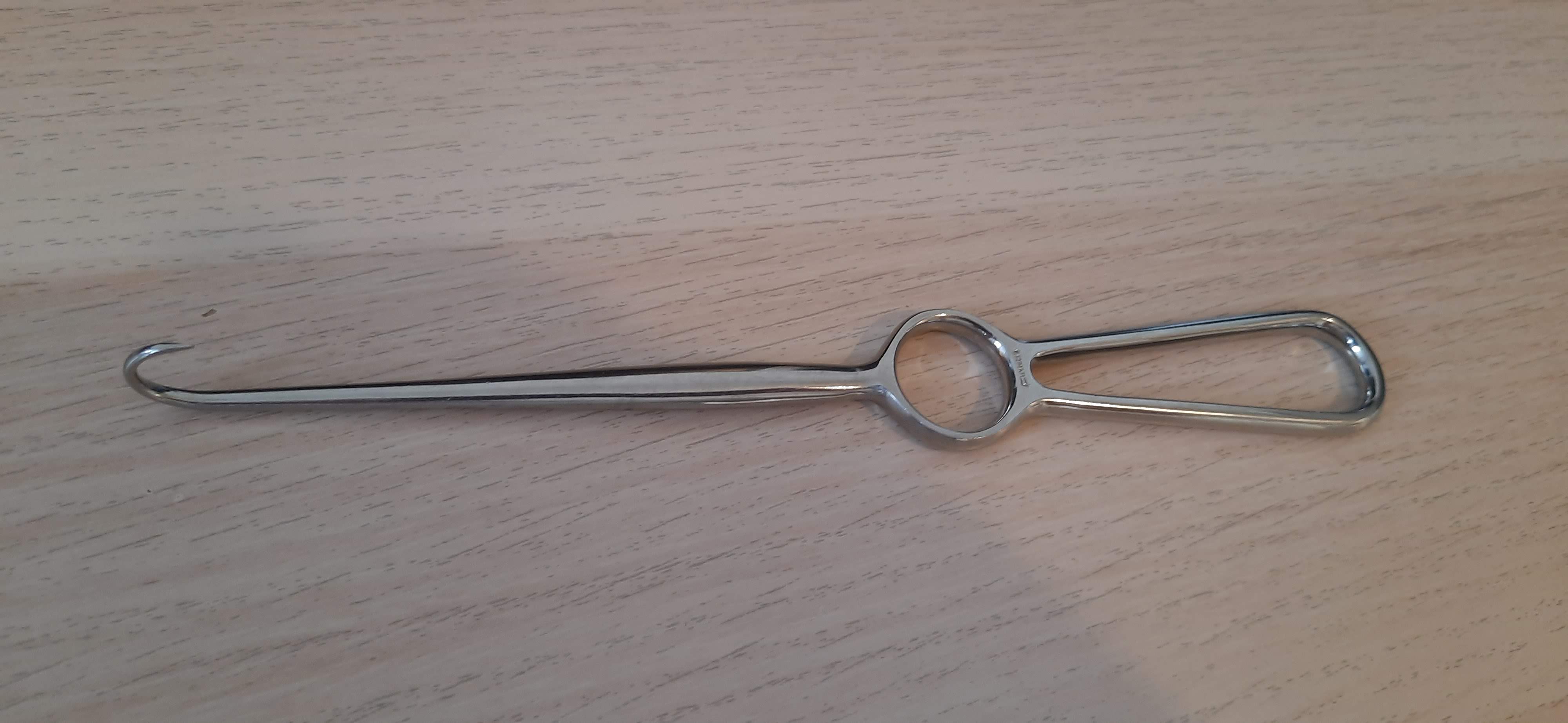 [Speaker Notes: Kostní hák / Ostrý hák jednozubý (Volkmann)

Volkmann bone retractor / bone hook]
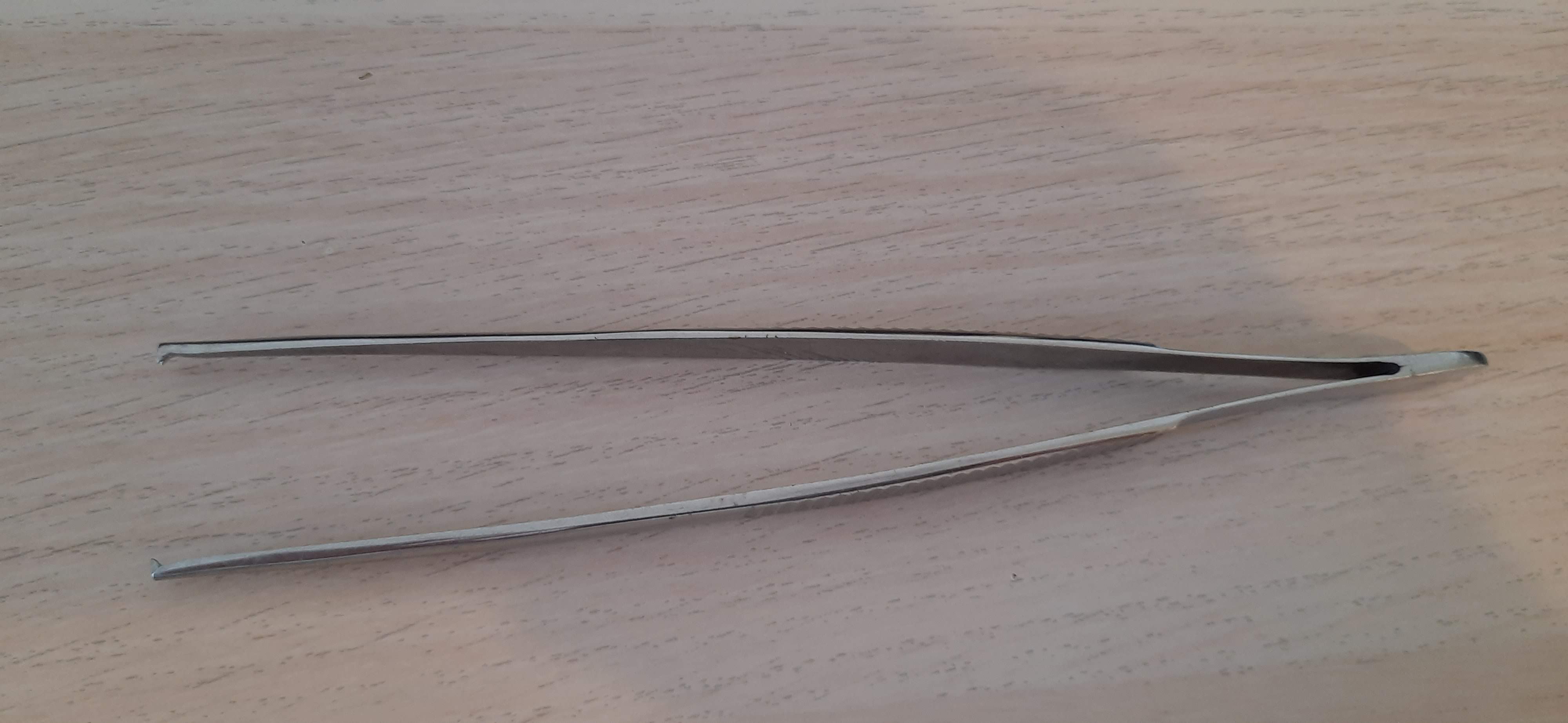 [Speaker Notes: Chirurgická pinzeta
Adson forceps]
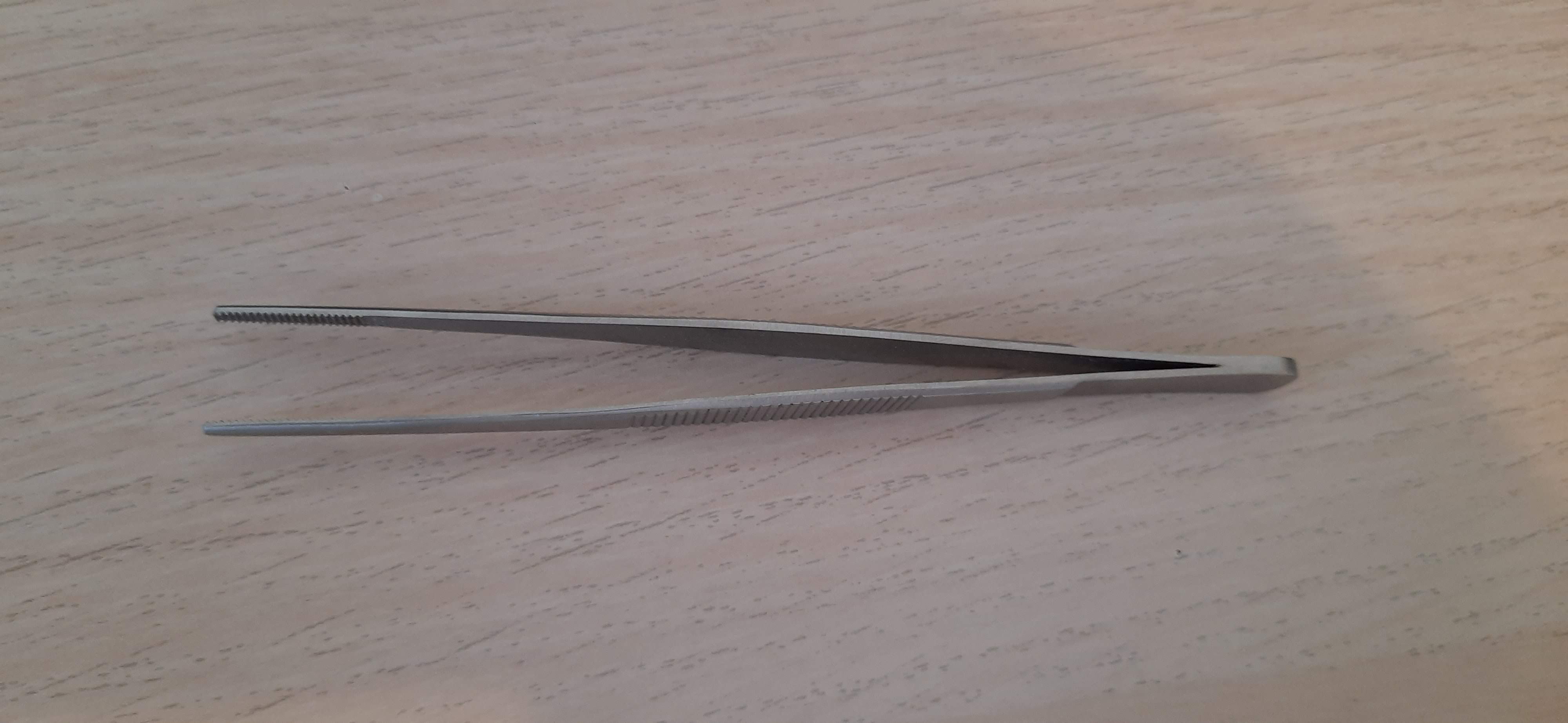 [Speaker Notes: Anatomická pinzeta
DeBakey forceps]
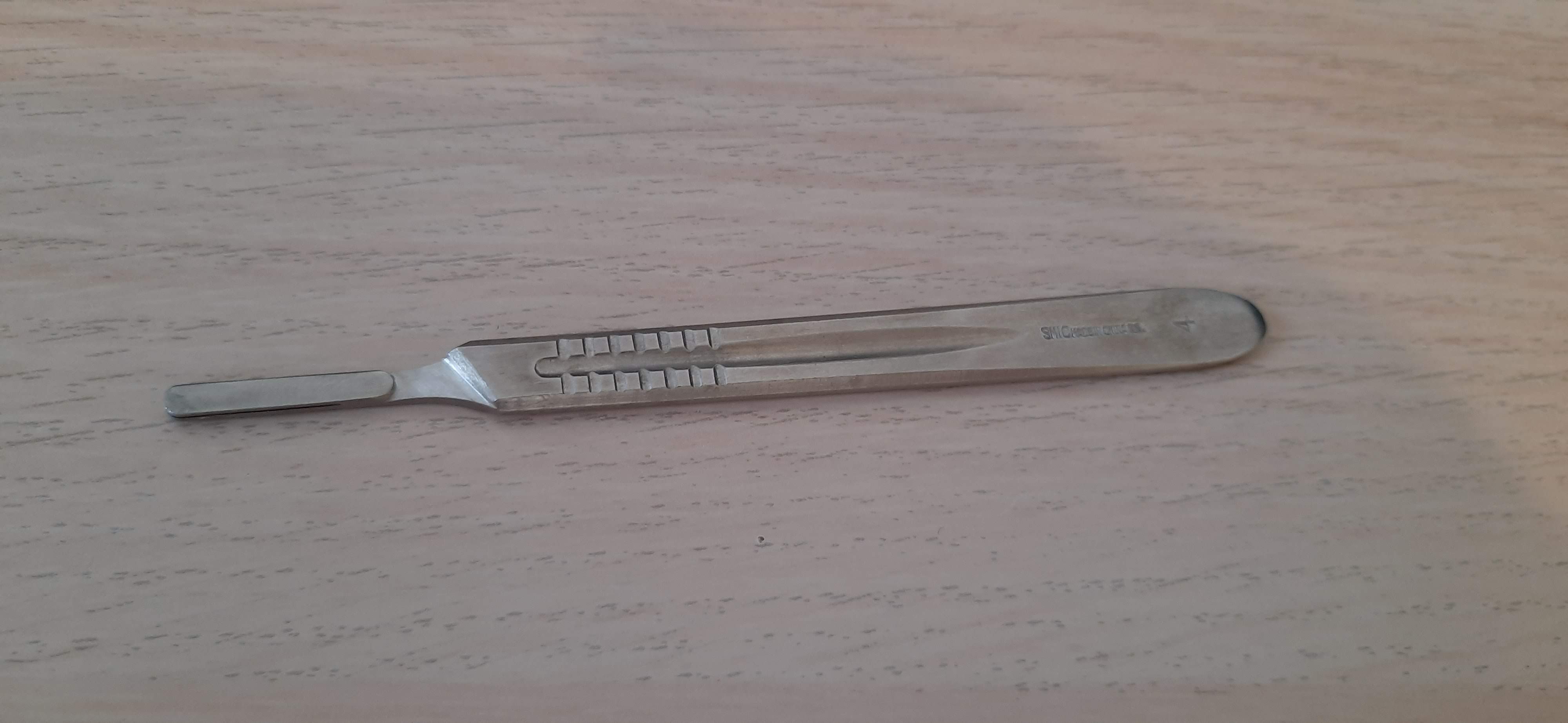 [Speaker Notes: Násadka na skalpel
Knife handle]
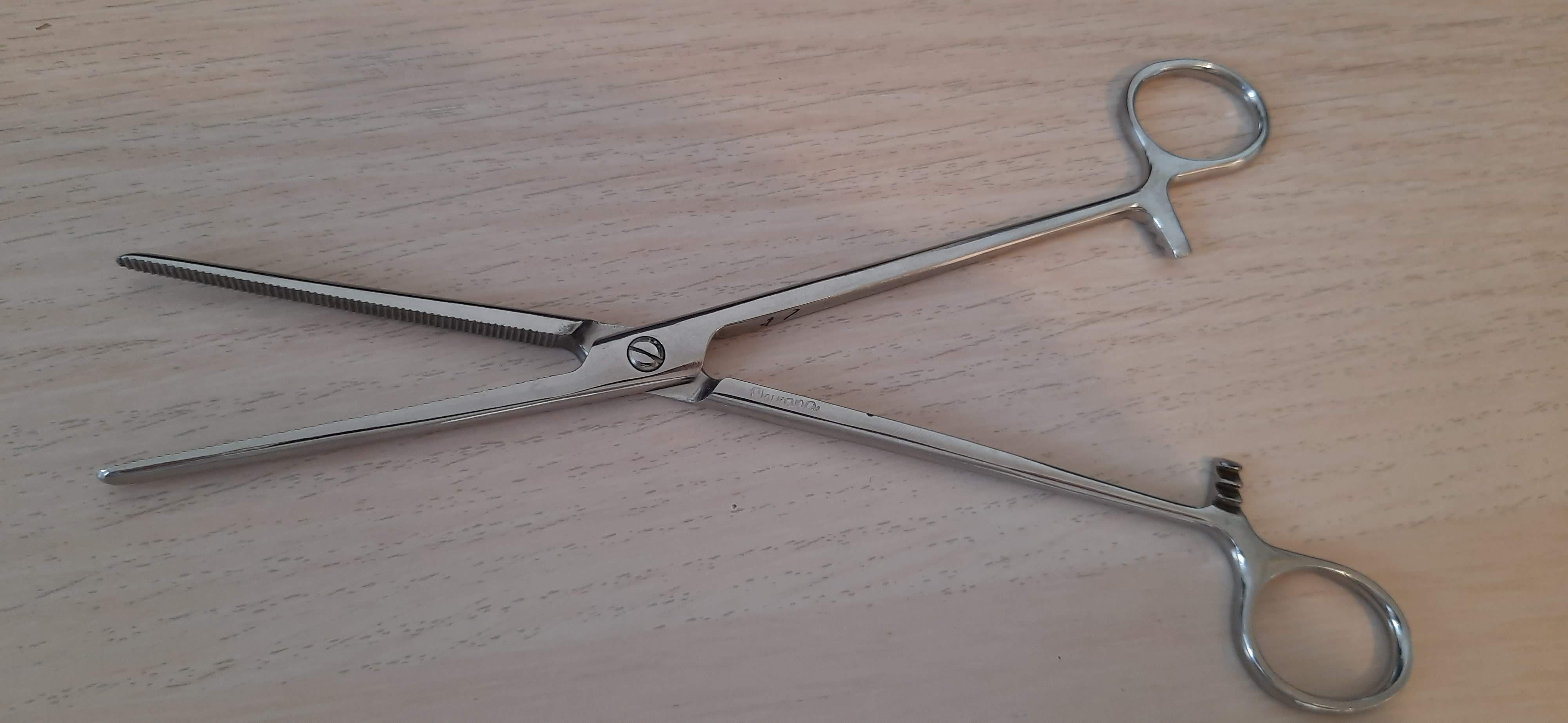 [Speaker Notes: Svorka Pean / Peanova svorka (většinou označován pouze jako „Pean“) / rovná svorka
Pean hemostat (or forceps)]
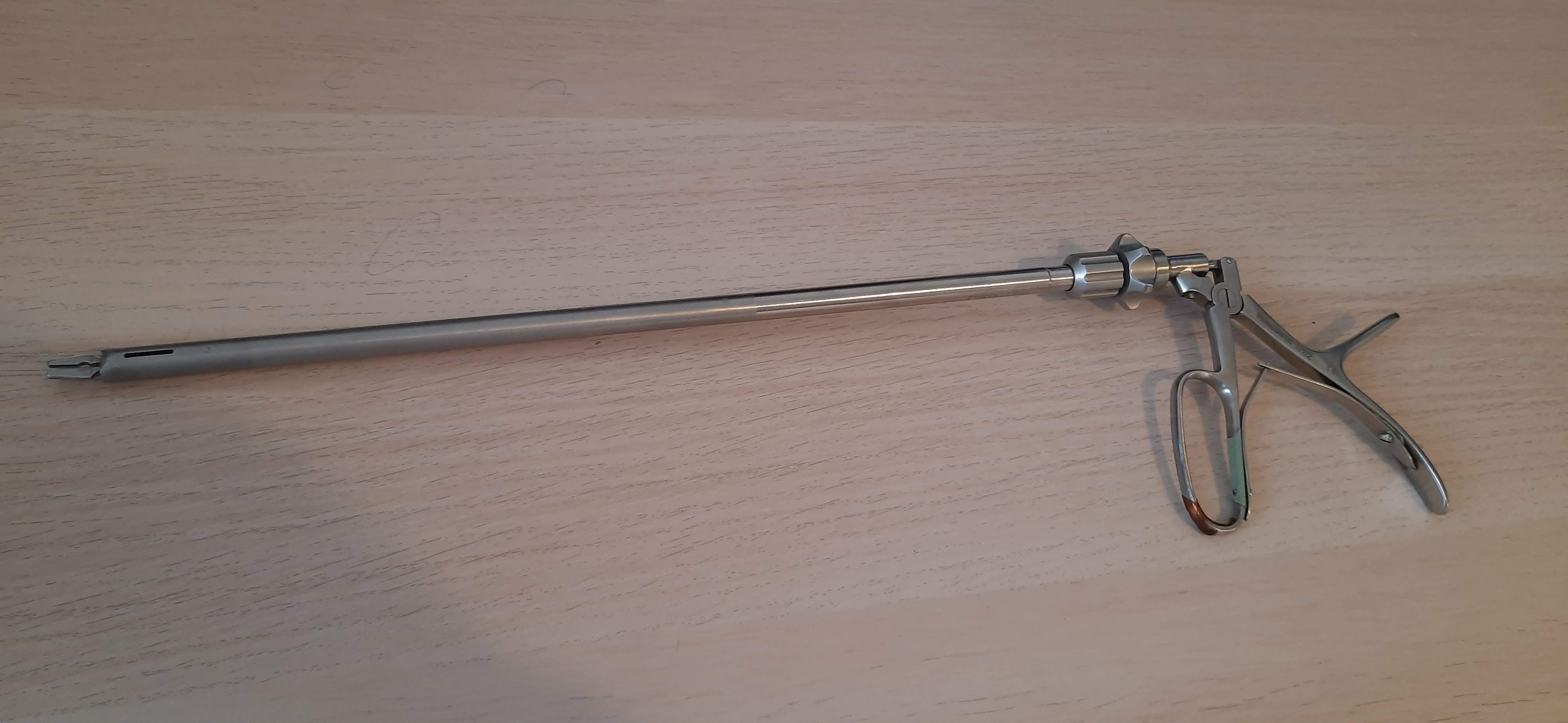 [Speaker Notes: Laparoskopický klipovač
Laparoscopic grasper]
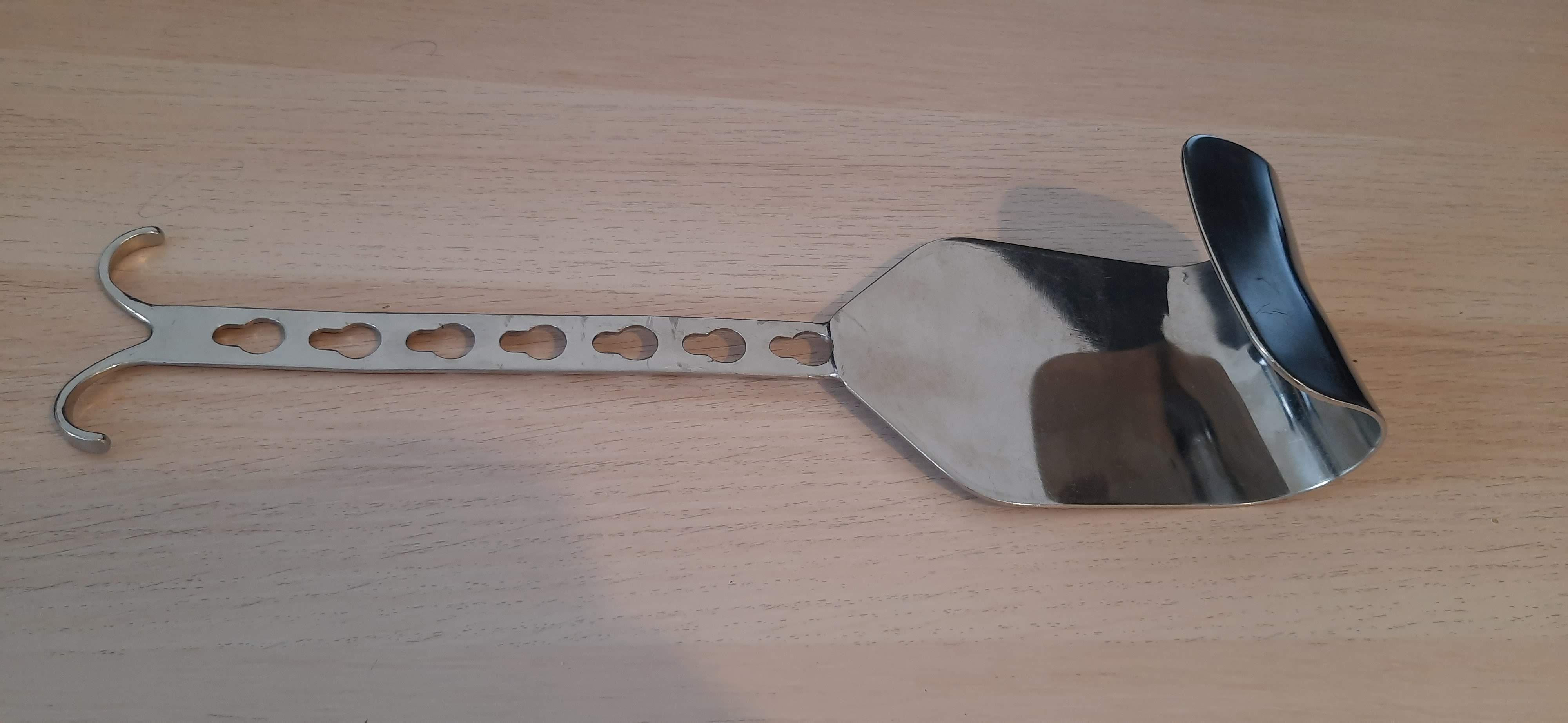 [Speaker Notes: Rochard hák/retraktor
Rochard retractor]